Assignment Seven
Overview of the 
Claim Function
Claim Function Goals
Comply with the contractual promise
Supporting the insured’s financial goals
7 - 2
Contractual Promise
Promise of the insuring agreement is to pay, defend or indemnify for a covered loss
Fulfils promise by providing fair, prompt and equitable service
To insured or
A third party
Claims are expected, claims representatives deal with them routinely
Without insurance recovery slow and inefficient
7 - 3
Insurers Financial Goals
Generally responsibility of marketing and underwriting

Insureds and other claimants entitled to a fair claim settlement

Success is reflected in its reputation for providing claim service
7 - 4
Users of Claim Information
Marketing – customer satisfaction

Underwriting – evaluation of appropriately priced loss experience

Actuarial – accurate information on losses

Reserving policies
7 - 5
Claim Contacts
Public, lawyers, and state regulations
Public image
Emotional reaction to a claim
Technology improvements
Lawyers
State regulators
7 - 6
Claim Department Structure
No ideal structure exists
Self insureds
TPAs
Agents/Brokers
7 - 7
Organization Chart
7 - 8
Personnel
Claim personnel
Staff claim
Independent adjusters – Crawford – GAB
TPAs
Producers
Public adjusters – represent policyholders
7 - 9
Claim Performance Measures
Profitability
Loss ratio
Combined ratio (written premium)
Identifies needs to reduce expenses
Quality Measures
Timely initial contact
Timely response to outside communications
Timely and accurate loss reserving
Standards and procedures
Timely payment or denial
Explanation of payment or denial
Customer Satisfaction
7 - 10
Claim Handling Process
Framework for All Types
Acknowledging and assigning claim
Identifying the policy and setting reserves
Contacting the insured or the insured’s representative
Investigating the claim
Documenting the claim
Determining the cause of loss, liability, and the loss amount
Concluding the claim
7 - 11
Assigning the Claim
Acknowledgement of claim
Assignment to claim representative
Meeting if necessary
Inspection of damage
7 - 12
Identifying Policy and Setting Reserves
Adjusters read policy determine what coverages apply
Where doubts use non waiver agreement or reservation of rights letter
Setting reserves
Individual case method
Roundtable method
Average value method
Formula method
Expert system method
Loss ratio method
7 - 13
Individual Case Method
7 - 14
IBNR
Required by accounting practices and law
Schedule of penalty (loss ratio)
Unreported claims
Inadequate reserve (actuaries)
Reopened claims
7 - 15
Causes of Reserve Errors
Solvency issues
Ability to write new business – capacity
Limited information initially
Stairstepping
Claims open for several years – see handout
Claim reserve should reflect the ultimate cost, not present value
7 - 16
Contact with Insureds Representative
Face to face not required
Claims can create strong emotions, i.e. anger and grief
Public adjusters – mostly property claims
Recorded interview
7 - 17
Good Faith
Insurance polices are contracts of utmost good faith
Waiver and estoppel – see example
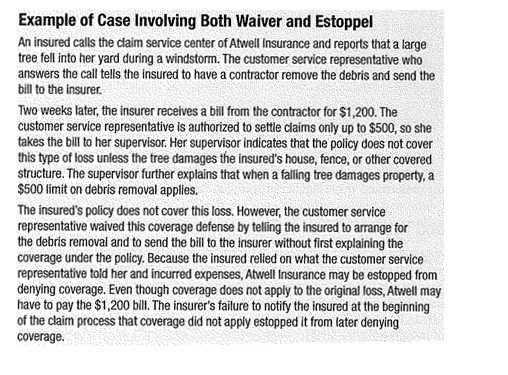 7 - 18
Investigating to Claims
Begins as soon as it is assigned
Claims person knows when they have adequate information for a decision
Need to determine
Cause of loss
Amount of loss
Liability
7 - 19
The Investigation
Claimant
Insured / witness
Accident scene
Property damage
Medical 
prior claims
7 - 20
Subrogation
Where insured not a fault and others negligent
Insurer entitled to insured’s rights
Costs a factor in proceeding
Intercompany arbitration
Usually binding on both
7 - 21
Documentation
Diary Systems – needed because handle many claims
Dates for review computer controlled
Status of notes
Clear, concise
Timely
Fair and balanced investigation
Objective comments
Thorough investigation
7 - 22
File Reports
Internal – distribution within organization
Large losses, deaths, etc.
Often use internal electronic claim file
Status reports
External – for producers, advisory organization
7 - 23
Cause of Loss, Liability and Amount
Investigation determines cause of loss, liability and amount
Liability determined based on facts
Statutory
Case law
Property damage – cost of repair, replace
Bodily injury
Extent of injury
Amount of pain
suffering
7 - 24
Concluding the Claim
Decide if to pay or deny
Must negotiate with insured or claimant
ADR – Alternate Dispute Resolution
Litigation occurs if no resolution
7 - 25
Payments
Claim person issue payment
Check, draft, electronic transfer
Proper parties
Mortgages
Loss payees
Parties named in policy have rights
Data base – compliance with laws
Child Support laws
7 - 26
Claim Denial
Must be timely
Strict guidelines exist
Denial letters issued by lawyers or drafted by
Certified mail used
7 - 27
Alternate Dispute Resolution
Mediation – mutual outside party
Arbitration – often binding
Appraisals – property policies
Mini-Trials – test validity of position
Summary Jury Trials – offers a forum to present merits
7 - 28
Litigation
Occurs when agreement can not be reached
Most policies require insurers to defend insureds
Claim person selects carefully defense law firm
Lawyers role is insureds advocate
7 - 29
Law of Bad Faith
Developed in response to perception that insurers placed their interest ahead of insureds
Insurers sued for breach of contract
Failure to fulfill contractual promise
Failure to comply with duty resulting in bad faith claim
Consensus is that insurance contracts invows public interest
Requires a higher standard of conduct
7 - 30
Public Interest
State regulators – protect consumers and insurer insolvency
Ensure that insurers pay claims they owe
Higher standard conduct – upmost good faith
Both parties are to disclose all information needed
Insurer controls investigation and settlement
Courts differ as bad faith based on negligence on gross on intentional misconduct
Some courts reject a negligence standards
7 - 31
Legal Environment
Becoming more common and expanding
Bad Faith Law is case law
State legislation can pass laws
rejected by voters
Wyoming
California
7 - 32
Good Faith Elements
Thorough, timely, and unbiased investigation
Complete and accurate documentation
Fair evaluation
Good-faith negotiation
Regular and prompt communication
Competent legal advice
Effective claim management
7 - 33
Federal Statues Applicable
Health Insurance Portability and Accounting Act – 1996
Gramm-Leach-Bliley Act
Sarbanes-Oxley Act
Fair Credit Reporting Act
7 - 34
Complete and Accurate Documentation
Fair Evaluation – especially liability claims
Prompts evaluation
Unreasonable time limits – courts dismiss
If near policy limits prompt reply
Use of outside sources
Co-workers
Supervisors
Defensive lawyers
People of typical jury
Computer evaluations
Jury verdict research companies
7 - 35
Good Faith Negotiations
Realistic offers
Non emotional
Policy provisions
Arbitration classes
Any other forms of voluntary resolution
Communications – critical aspect of good faith
Involve defense lawyer
Competent legal advice
7 - 36
Effective Claim Management
Consistent supervision – responsible for quality control

Thorough training – continuous and consistent training

Manageable case loads – work load manageable
7 - 37
General Release
7 - 38
Unfair Claim Settlement Practices
7 - 39